Contribution to Economy
7.1%
27%
49%
Industrial GDP
Manufacturing GDP
GDP
8%
India’s Exports
7-8%
8%
13%
R&D Expenditure
Excise Revenue
Employment
Source: SIAM
Growth Rates
Investment – (Vehicles & Engines)
Exports (in nos)
Key Players- Volume Market Segments
Commercial Vehicles (714,232)
Passenger Vehicles (3,046,727)
Leading Players 
 Maruti Suzuki (47%)
Hyundai Motor (17%)
Mahindra & Mahindra (8%) 
Tata Motors (6%)
Honda Cars (5%)
Leading Players 
 Tata Motors (43%)
Mahindra & Mahindra (25%)
Ashok Leyland (19%)
VECV – Eicher (7%)
Force Motors (3%)
Two Wheelers (17,589,511)
Three Wheelers (511,658)
Leading Players 
 Hero MotoCorp (37%)
HMSI (27%)
TVS Motor (14%)
Bajaj Auto (11%)
India Yamaha (5%)
Leading Players 
 Bajaj Auto (49%)
Piaggio Vehicles(30%)
Mahindra & Mahindra (10%)
Atul Auto (7%)
TVS Motor (2%)
Note: FY means 12 months ending March
4
Key Government initiatives
Auto Policy 2002
Automotive Mission Plan : 2006-16
National Electric Mobility Mission Plan 2020
Faster Adoption and Manufacturing of (Hybrid &) Electric Vehicles
Automotive Mission Plan : 2016-26
National Auto Policy (Being drafted)
Future Outlook
AMP 2026 Envisages a 3 – 3.5x Growth in Volumes over its Tenure
Figures in million units
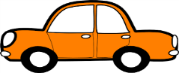 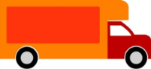 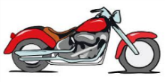 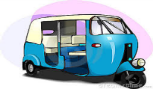 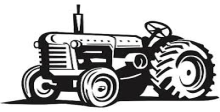 Source: SIAM, ACMA, TMA, IMaCS Analysis
Note: FY means 12 month ending March.
For further details please contact ssiam@siam.inTel: +91-11-2464 7810Source: Society of Indian Automobile Manufacturers